وظيفة الدماغ النموذجية
د. بزيح هناء 
جامعة محمد لمين دباغين سطيف2
الوظائف الكبرى للجهاز العصبي
الاستقبال
النقل
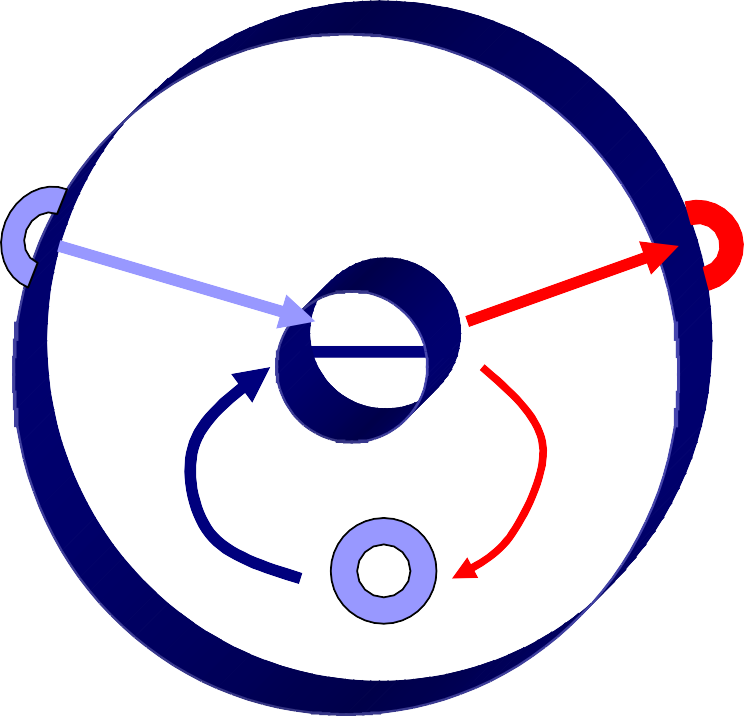 SNC
التكامل
 الاستجابة
SNP
SNP
SNV
التقسيمات التحتية للجهاز العصبي
Système nerveux central
Système nerveux périphérique
Afférences
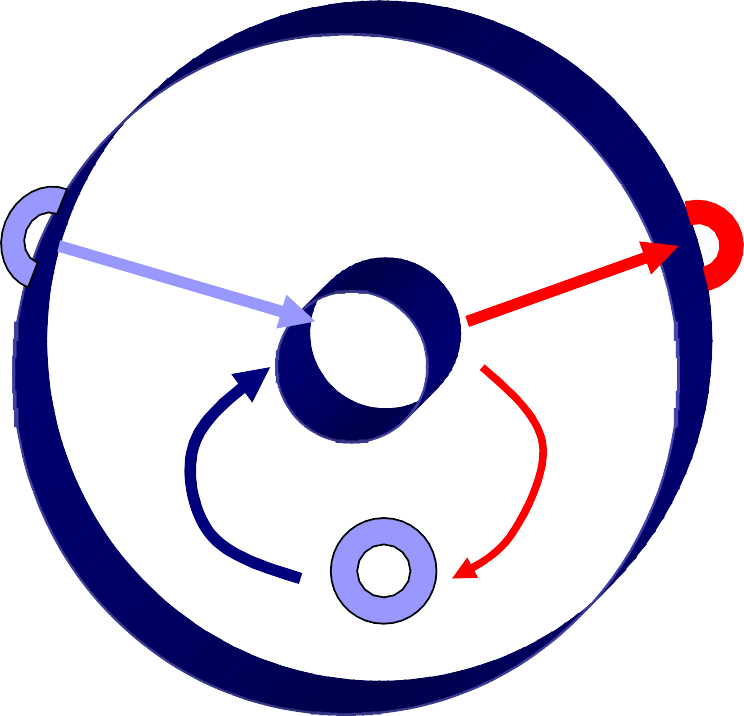 SNC
efférences
SN végétatif (autonome)
Sympathique
para sympathique
SNP
SNV
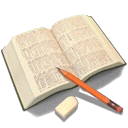 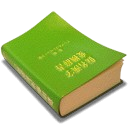 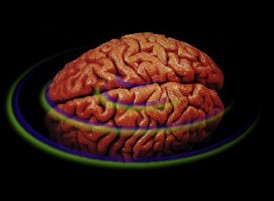 BIBLIOGRAPHIE
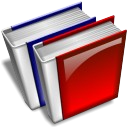 OUVRAGES
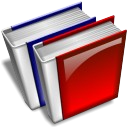 Disponibles à la B.U. de l’UAPV
 Les neurones, les synapses et les fibres musculaires
E. GODAUX (1994) – Edition MASSON

 Neurophysiologie, Motricité et grandes fonctions du système nerveux central
D. Richard – D. Orsal (1994) – Edition DUNOD

 Essential of exercise physiology (2ème édition)
W.D Mc Ardle – F.I. Katch – V.L. Katch (2000) – Lippincott William & Wilkins

 Bases neurophysiologiques du mouvement
M.L. LATASH (2002) – Edition De BOECK Université

 Mouvement et Cerveau
C. Collet (2002) – Edition De BOECK Université

 Anatomie et Physiologie humaines (6ème édition)
E.N. Marieb (2005) – Edition Pearson Education
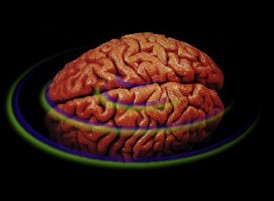 Neurophysiologie
?? RAPPEL ??
PRESENTATION
=> Régulation des réponses de l’individu

 Chaîne de commande du mouvement
« mouvements  ADAPTATION A L’ENVIRONNEMENT

 Système nerveux et commande du mouvement
PERCEPTION : RECEPTEURS

INTEGRATION : CENTRES NERVEUX

REPONSE : EFFECTEURS (« muscles ou unités motrices »)
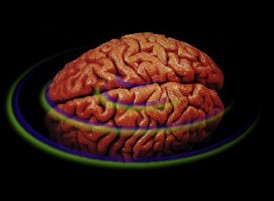 Neurophysiologie
PARTIE I :ORGANISATION DU SYSTEME NERVEUX
تذكرة تشريحية :
ORGANISATION DU SYSTEME NERVEUX
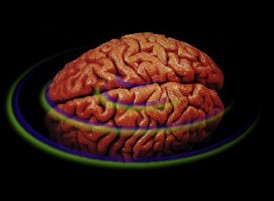 Neurophysiologie
PARTIE I :ORGANISATION DU SYSTEME NERVEUX
INTRODUCTION : ORGANISATION GENERALE
ANATOMIQUE
PHYSIOLOGIQUE
Système nerveux central : SNC
Encéphale + Moelle épinière (ME)
Régulation / Intégration
Système nerveux périphérique : SNP
Nerfs crâniens et nerfs spinaux
Communication centres – effecteurs
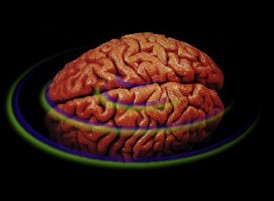 e
PARTIE I :ORGANISATION DU SYSTEME NERVEUX
INTRODUCTION : ORGANISATION GENERALE
ANATOMIQUE : organisation structurale
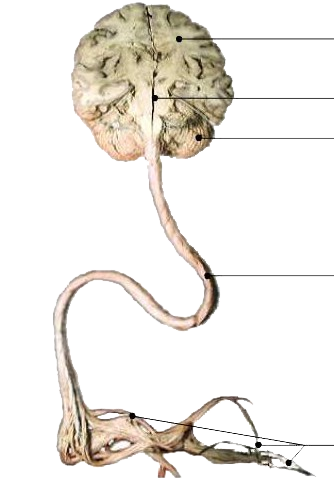 Cerveau
Tronc cérébral  Cervelet
Encéphale
Système  nerveux  central
Moelle épinière
Système  nerveux  périphérique
Nerfs crâniens  et nerfs spinaux
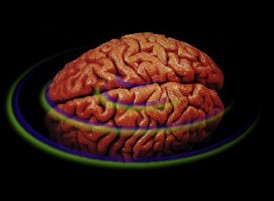 PARTIE I :ORGANISATION DU SYSTEME NERVEUX
INTRODUCTION : ORGANISATION GENERALE
PHYSIOLOGIQUE : organisation fonctionnelle
SNC :
encéphale + ME
SNP : nerfs crâniens et spinaux
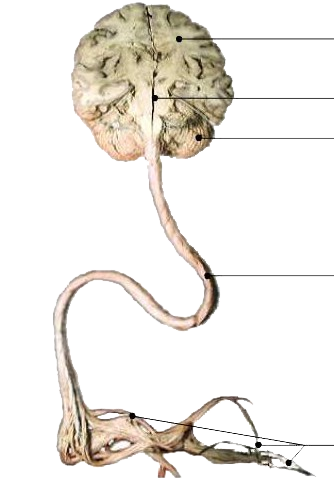 VOIES SENSITIVES
(afférentes)
VOIES MOTRICES
(efférentes)
RECEPTEURS
(milieu intérieur  et extérieur)
EFFECTEURS
(muscles et glandes)
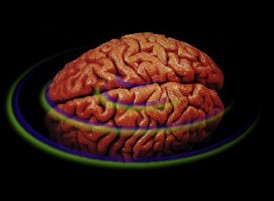 PARTIE I :ORGANISATION DU SYSTEME NERVEUX
INTRODUCTION : ORGANISATION GENERALE
PHYSIOLOGIQUE : Les voies motrices
SNP : nerfs crâniens et spinaux
VOIES MOTRICES (efférentes)
VOIES SENSITIVES
(afférentes)



RECEPTEURS
(milieu intérieur  et extérieur)
SN AUTONOME
(végétatif, involontaire)
SN SOMATIQUE
(somatique, volontaire)
EFFECTEURS
Muscles cardiaque, lisse  et glandes
EFFECTEURS
Muscles  squelettiques
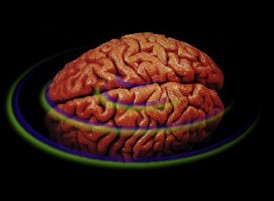 PARTIE I :ORGANISATION DU SYSTEME NERVEUX
INTRODUCTION : ORGANISATION GENERALE
PHYSIOLOGIQUE : organisation fonctionnelle
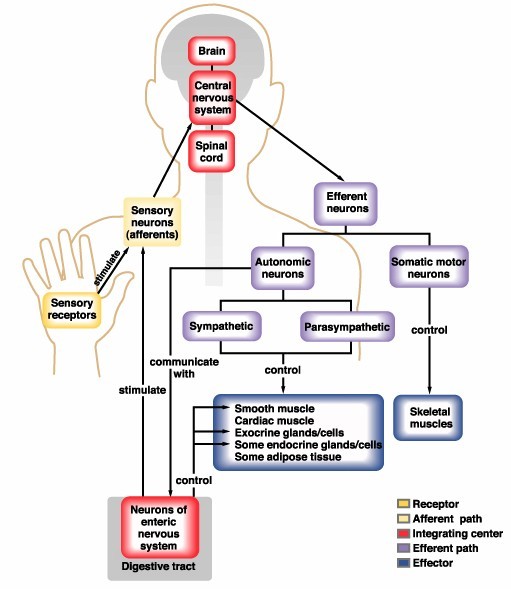 SN AUTONOME : RAPPEL de L1S2
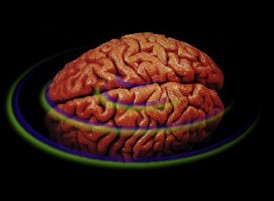 Neurophysiologie
PARTIE I :ORGANISATION DU SYSTEME NERVEUX
ENCEPHALE 1 : LE CERVEAU
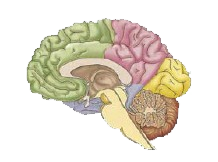 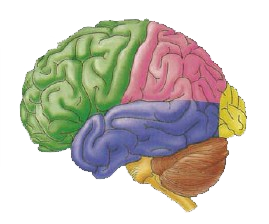 FRONTAL
PARIETAL
Sub. GRISE
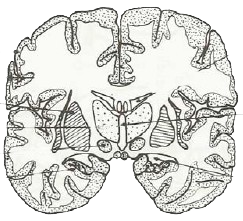 OCCIPITAL
Sub.
BLANCHE
TEMPORAL
THALAMUS
NOYAUX GRIS CENTRAUX  HYPOTHALAMUS
L2S4 STAPS Avignon
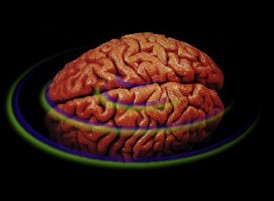 PARTIE I :ORGANISATION DU SYSTEME NERVEUX
ENCEPHALE 2 : LE CERVEAU
CORTEX CEREBRAL : SOMATOTOPIE
Chaque région du corps se projette sur une zone déterminée du cortex. La surface de  cette zone est proportionnelle à l’importance de la région du corps pour les relations du  sujets avec le monde extérieur : HOMONCULUS
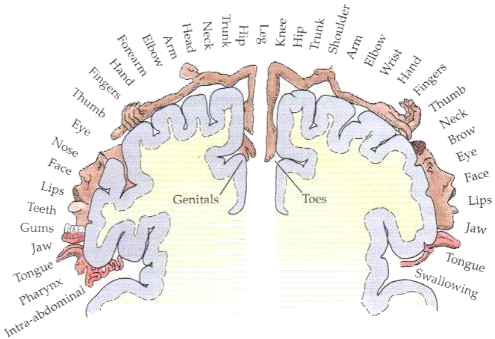 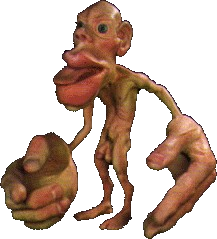 Cortex  sensitif
Cortex  moteur
HOMONCULUS
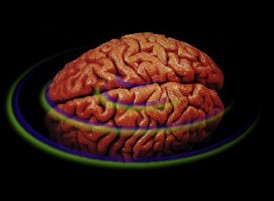 PARTIE I :ORGANISATION DU SYSTEME NERVEUX
ENCEPHALE 3 : LATERALISATION
LATERALISATION HEMISPHERIQUE
STRUCTURES SYMETRIQUES : impliquées dans les tâches quotidiennes
Hémisphère DROIT :
Hémisphère GAUCHE :
-Contrôle muscles  GAUCHES
-Perçoit œil GAUCHE
-Orientation dans l’espace
-Intuition, sens artistique
-Expression des émotions par le langage
-Gestions des émotions « négatives »
-Contrôle muscles DROITS
-Perçoit œil DROIT
-Langage et parole:
-Discours cohérent
-Compréhension langage verbal
-Raisonnement analytique, logique
-Expression des émotions par le langage
-Gestions des émotions « positives »
Hémisphère majeur et hémisphère mineur
La fonction des deux hémisphères n’est pas tout à fait symétrique
On parle d’hémisphère majeur (ou dominant) et d’hémisphère mineur (ou dominé)
Majeur : à gauche chez les droitiers, à Dte chez les gauchers
Concerne surtout le lobe pariétal :
Hémisphère majeur : langage surtout
Hémisphère mineur : intégration du schéma corporel
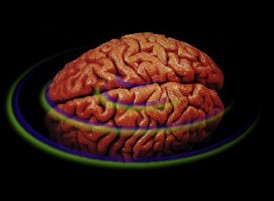 PARTIE I :ORGANISATION DU SYSTEME NERVEUX
ENCEPHALE 4 : LE TRONC CEREBRAL
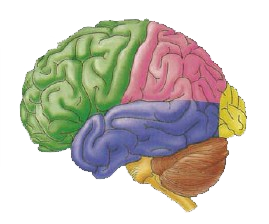 FRONTAL
PARIETAL
OCCIPITAL
TEMPORAL
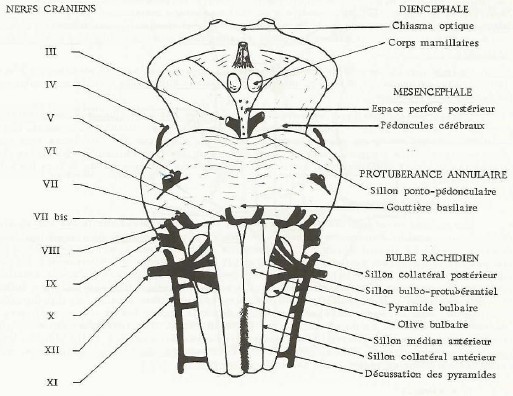 BULBE RACHIDIEN
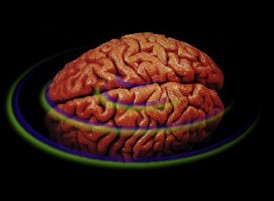 PARTIE I :ORGANISATION DU SYSTEME NERVEUX
ENCEPHALE 5 : LE CERVELET
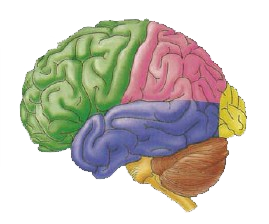 FRONTAL
PARIETAL
OCCIPITAL
TEMPORAL
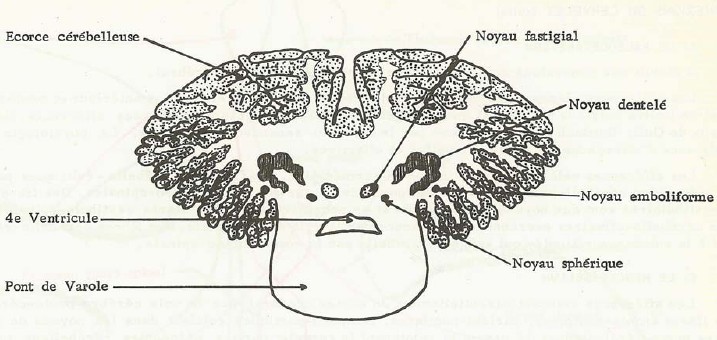 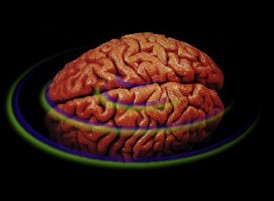 PARTIE I :ORGANISATION DU SYSTEME NERVEUX
LA MOELLE EPINIERE
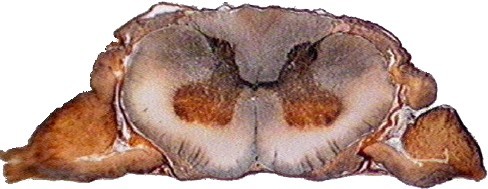 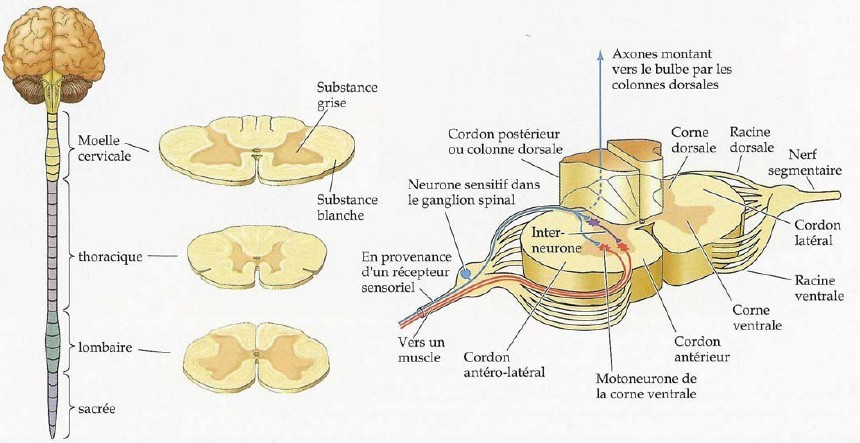 L2S4 STAPS Avignon
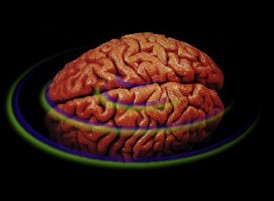 PARTIE I :ORGANISATION DU SYSTEME NERVEUX
LA MOELLE EPINIERE
VOIES ASCENDANTES et DESCENDANTES : DECUSSATION
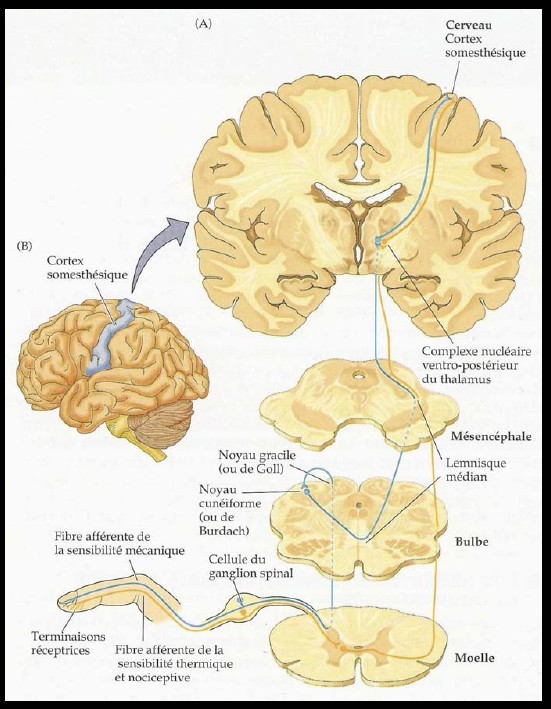 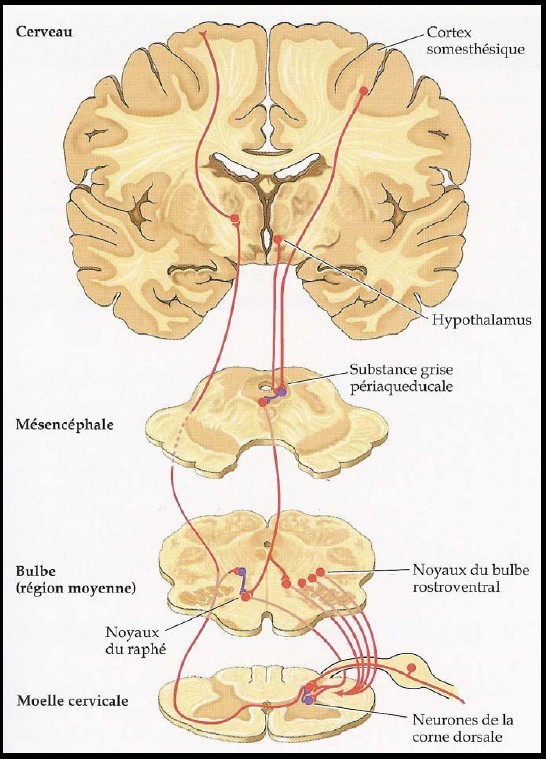 (EXEMPLES)
L2S4 STAPS Avignon
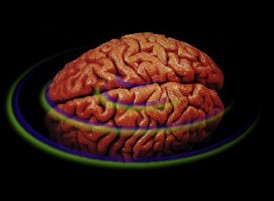 Neurophysiologie
PARTIE I :ORGANISATION DU SYSTEME NERVEUX
SNP : LES NERF
ORGANISATION GENERALE
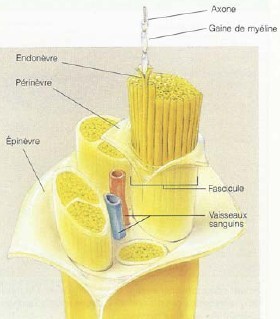 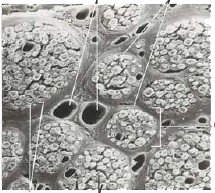 L2S4 STAPS Avignon
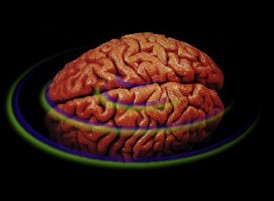 PARTIE I :ORGANISATION DU SYSTEME NERVEUX
SNP : LES NERF CRANIENS
II : optique
III
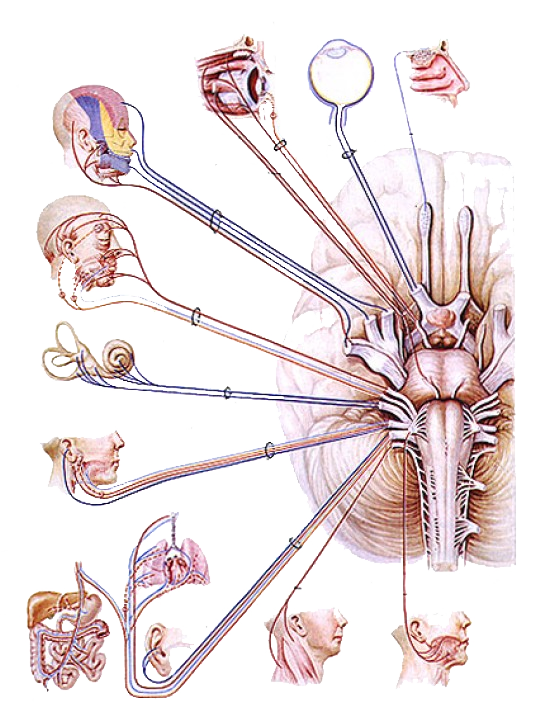 IV-VI
V : trijumeau
I :olfactif
VII : facial
12 paires de nerfs crâniens
VIII : auditif
Nerfs mixtes, moteurs ou sensoriels
IX
X : Vague
XI
XII
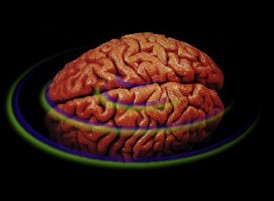 PARTIE I :ORGANISATION DU SYSTEME NERVEUX
SNP : LES NERFS RACHIDIENS
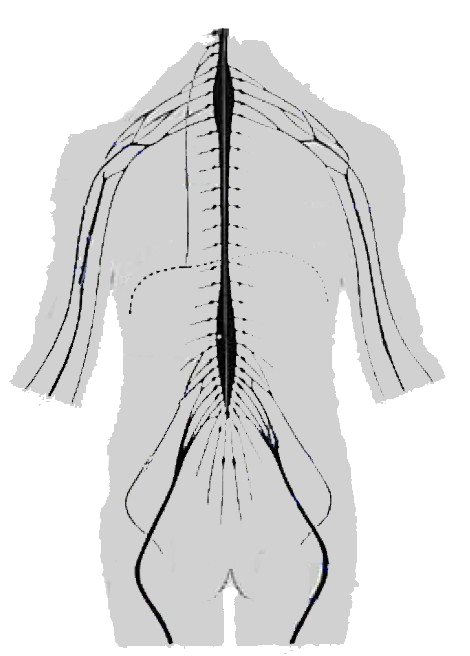 I :Plexus  CERVICAL
II :Plexus  BRACHIAL
31 paires de NERFS RACHIDIENS :
n. phrénique
Nerfs mixtes
SN somatiques et autonome
Dermatomes
n. brachial,
n. médian et
n. cubital
III :Plexus  LOMBAIRE
n. crural
n. sciatique
IV :Plexus  SACRE
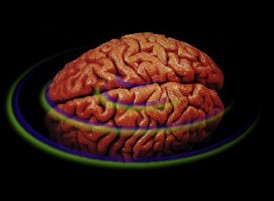 PARTIE I :ORGANISATION DU SYSTEME NERVEUX
SNP : LES NERFS RACHIDIENS
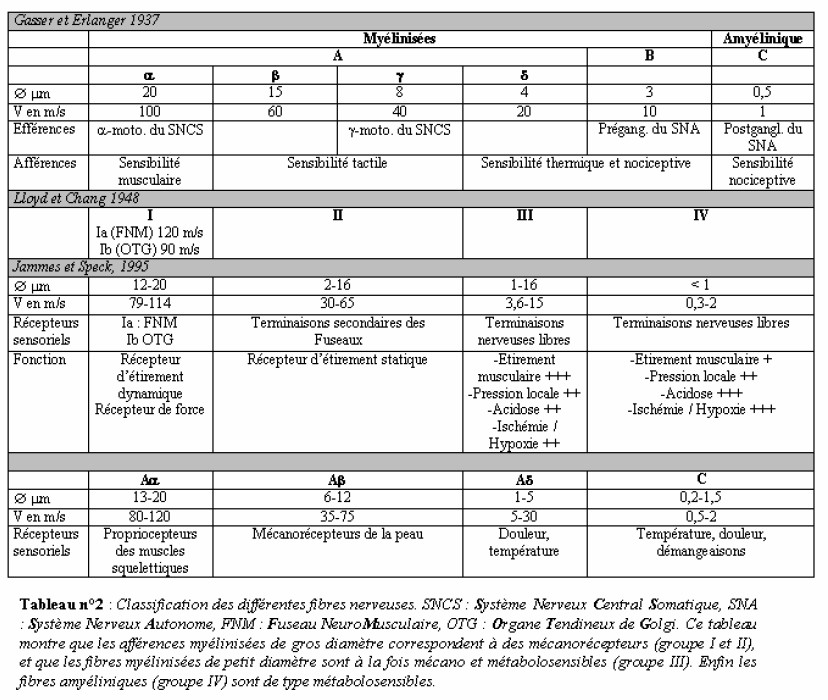 L2S4 STAPS Avignon
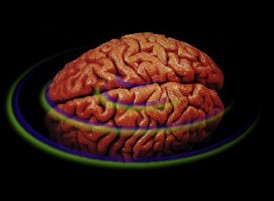 PARTIE I :ORGANISATION DU SYSTEME NERVEUX
STRUCTURES ANNEXES : PROTECTION
OS, MENINGES et LIQUIDE CEPHALO-RACHIDIEN
CRANE
CRANE
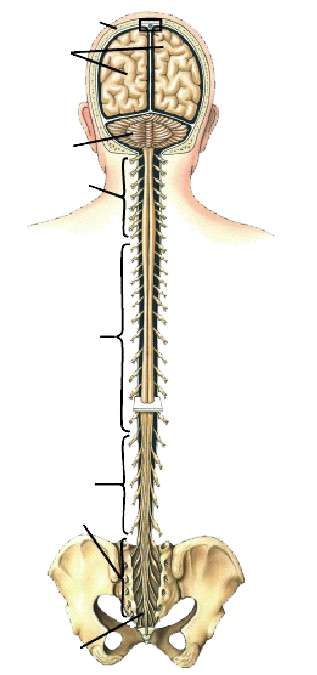 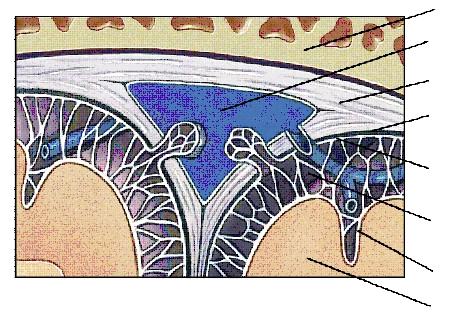 Hémisphères
Sinus veineux
cérébraux
DURE-MERE
Cervelet
ARACHNOIDE
NERFS
Espace Sub-arachnoïde
CERVICAUX
PIE-MERE
Hémisphères
NERFS
cérébraux
THORACIQUES
CORPS  VERTEBRAL
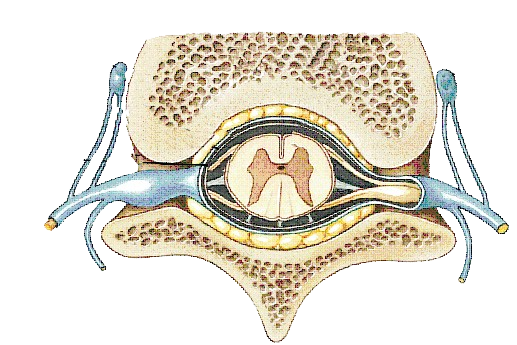 NERFS
DURE-MERE
LOMBAIRES
Moelle
épinière
ARACHNOIDE
NERFS  SACRES
PIE-MERE
NERFS
COCCYGIENS
L2S4 STAPS Avignon
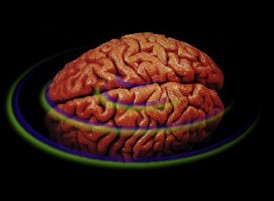 Neurophysiologie
PARTIE I :ORGANISATION DU SYSTEME NERVEUX
LES TERMINAISONS NERVEUSES SENSITIVES
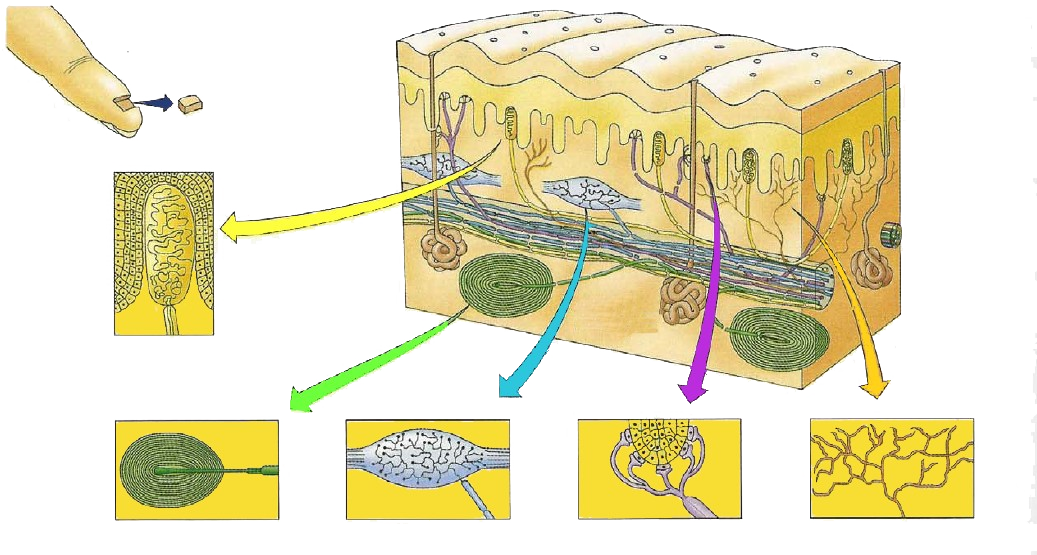 épiderme
derme
Corpuscules  de MEISSNER
Superficielle
Corpuscules  de PACINI
Corpuscules  de RUFFINI
Disques de  MERKEL
Terminaisons  LIBRES
Profonde  (pression)
Thermique  (chaud)
Bulbes de Krause  (froid)
SENSIBILITE :
Superficielle
Douloureuse
L2S4 STAPS Avignon
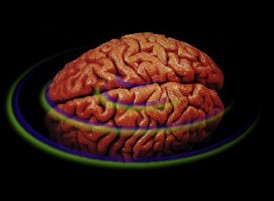 Neurophysiologie
PARTIE I :ORGANISATION DU SYSTEME NERVEUX
LES TERMINAISONS NERVEUSES EFFECTRICES
L2S4 STAPS Avignon
Ex : les mouvements volontaires
L’ordre du mouvement vient des N de l’aire corticale motrice
Les axones de ces N descendent dans la substance blanche, se croisent au niveau du tronc cérébral (décussation), puis descendent dans la moelle épinière jusqu’au niveau correspondant au muscle 
Il se connectent (synapse) avec un neurone de la moelle épinière (motoneurone)
L’axone de celui-ci va jusqu’à la plaque motrice
La voie pyramidale (ou faisceau pyramidal est la voie empruntée par les ordres moteurs)
Les mouvements volontaires
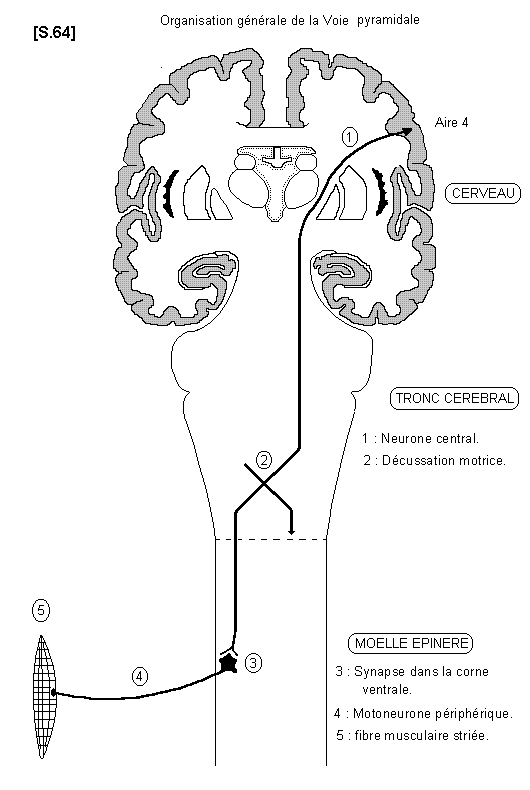 The Reflex Arc
Reflex – rapid, predictable, and involuntary responses to stimuli
Reflex arc – direct route from a sensory neuron, to an interneuron, to an effector
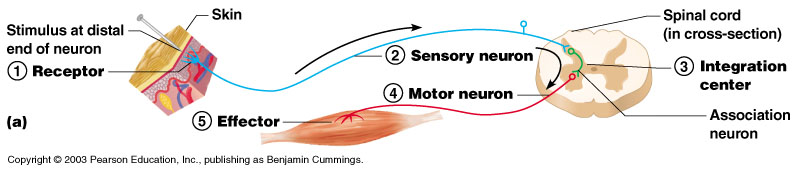 Figure 7.11a
Slide 7.23
Simple Reflex Arc
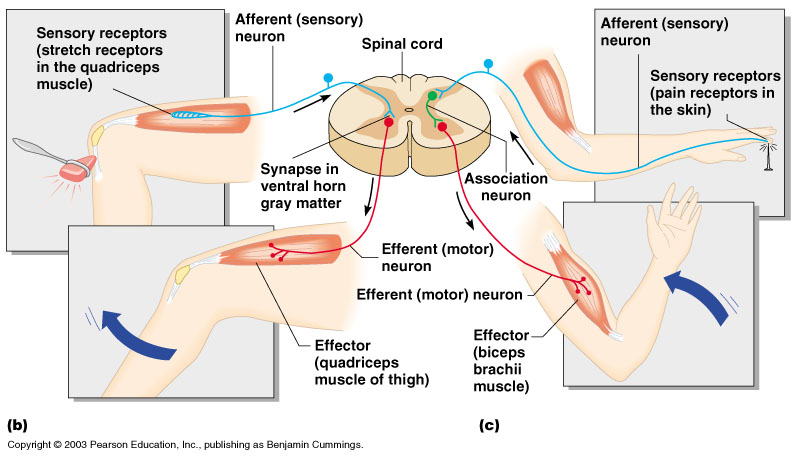 Figure 7.11b, c
Slide 7.24
Types of Reflexes and Regulation
Autonomic reflexes
Smooth muscle regulation
Heart and blood pressure regulation
Regulation of glands
Digestive system regulation
Somatic reflexes
Activation of skeletal muscles
Slide 7.25
Copyright © 2003 Pearson Education, Inc. publishing as Benjamin Cummings
Ex : les réflexes ostéo-tendineux
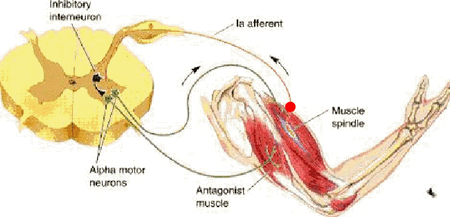 Brain Structure and Function
Deux subdivisions fonctionnelles
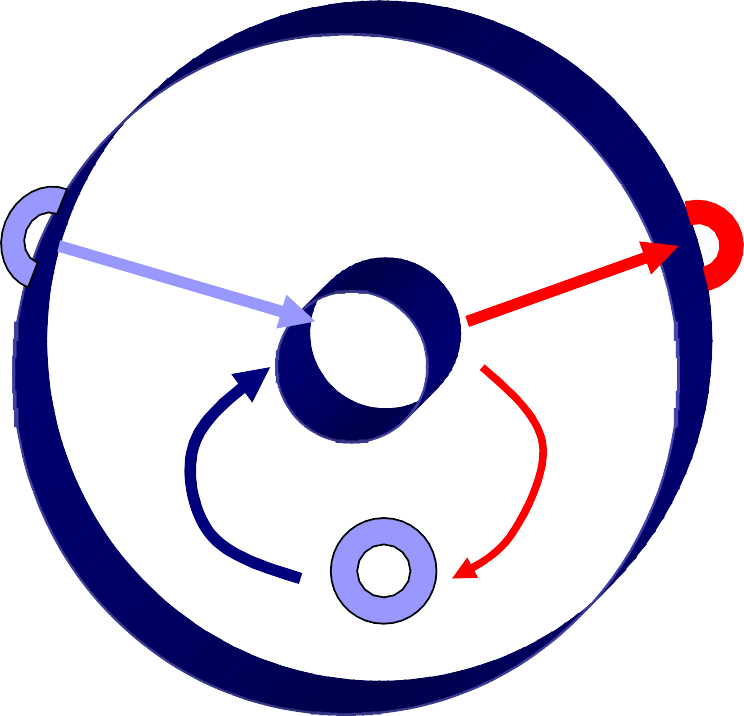 Système somatique
Système viscéral
SNC
SNP

SNV
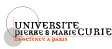 D. Hasboun 2007-2008
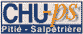 Un réseau dynamique
Temps  Espace
Cortex cérébral
Thalamus
Noyaux gris centraux
Locus Niger	NST
cervelet
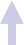 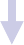 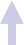 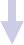 Substance réticulée  Noyaux vestibulaire

Moelle épinière
D. Hasboun 2007-2008
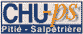 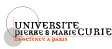 Un traitement série / parallèle
cortex
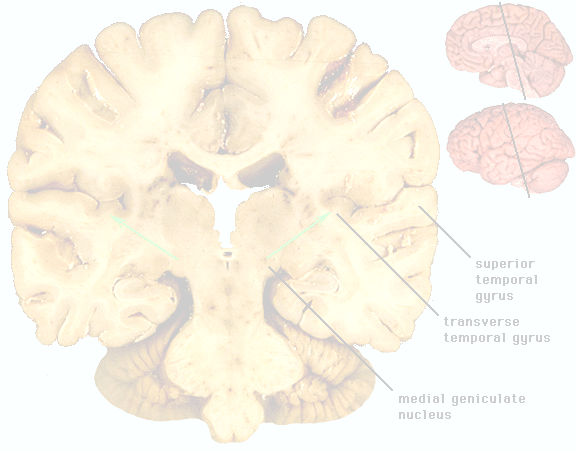 Radiation auditive
CGM
CGM
Bras conjonctival
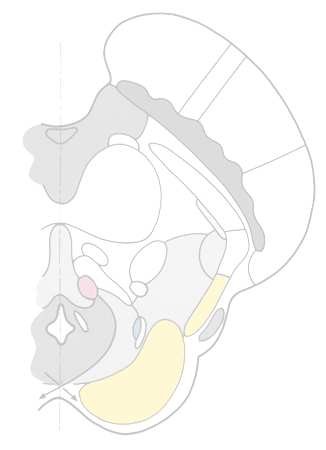 col
col
NNooyayauuxx
Mésencéphale -  colliculus
cocochchléléaairieress
Lemniscus latéral
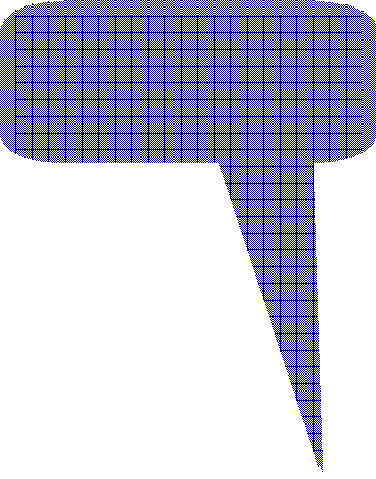 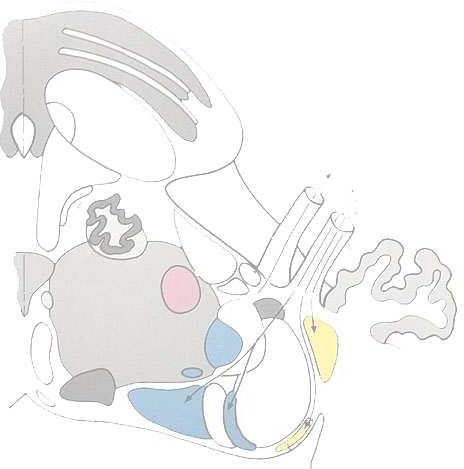 OS
OS
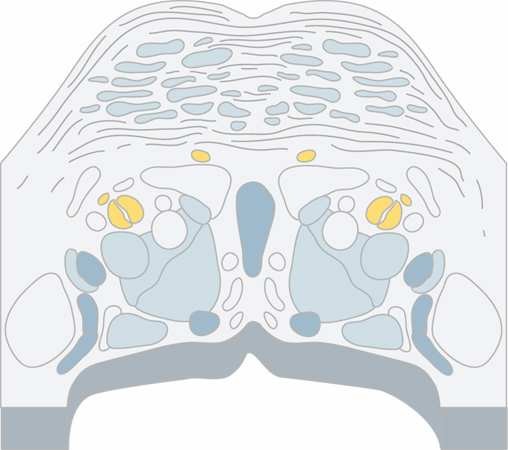 Bulbe
Nx Cochléaire
VIII
NCD
CT
NCV
Pont- Corps trapézoïde
NCV
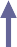 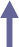 Une hiérarchie	anatomo-  fonctionnelle
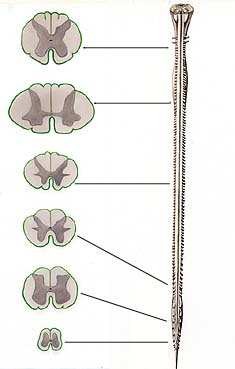 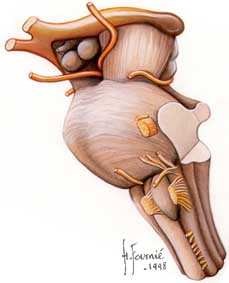 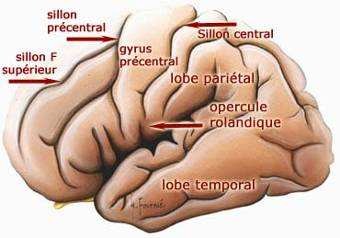 Cortex cérébral : Développement
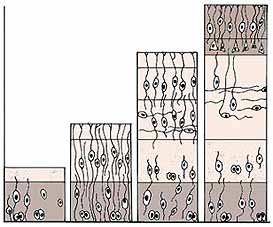 Glie radiaire
Zone marginale
-> périphérie
Migration des  neuroblastes
Glie radiaire – migration des neuroblastes
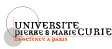 D. Hasboun 2007-2008
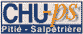 Anatomie : Faces et pôles
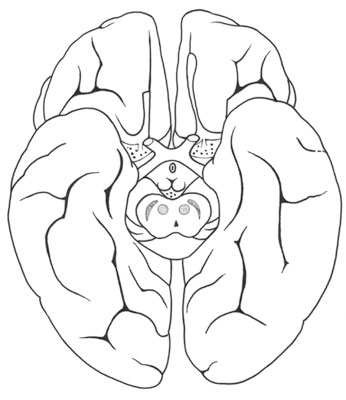 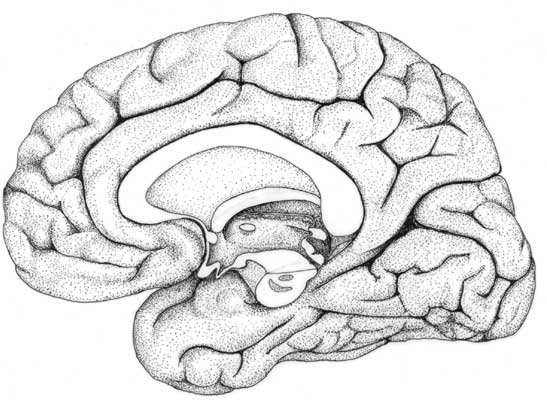 2 hémisphères
Fissure longitudinale
Commissures
Corps calleux
Commissure antérieure
Commissure postérieure
3 Faces
Latérale
Inférieure
Face médiale
3 Pôles
Frontal
Temporal
Occipital
AV
Vue médiale
AR
Vue inférieure
AR
AV
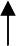 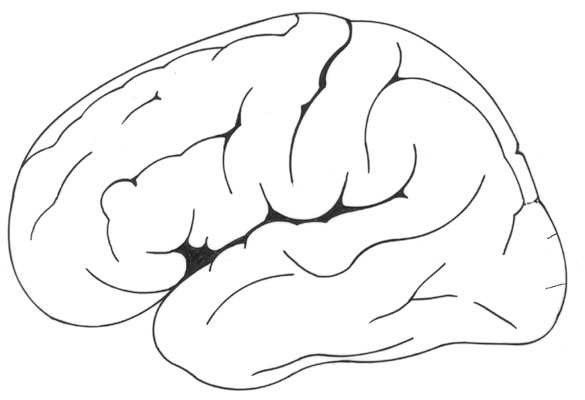 Vue latérale
AR
AV
D. Hasboun 2007-2008
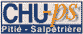 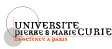 Hémisphères : sillons et lobes
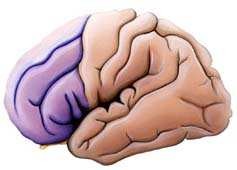 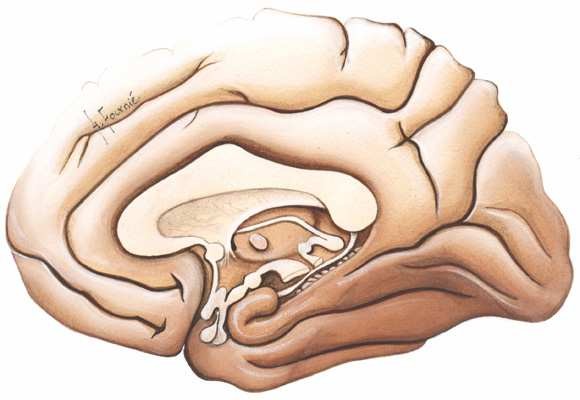 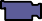 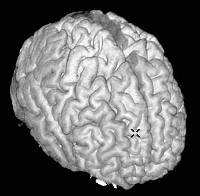 Cortex, SB et Nx
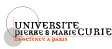 D. Hasboun 2007-2008
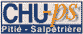 Substance blanche (SB) et  Noyaux
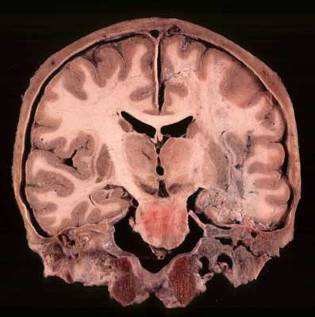 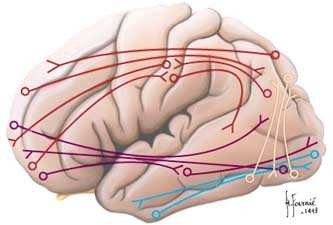 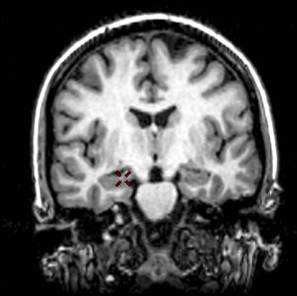 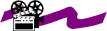 D. Hasboun 2007-2008
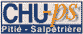 SB : Corps calleux
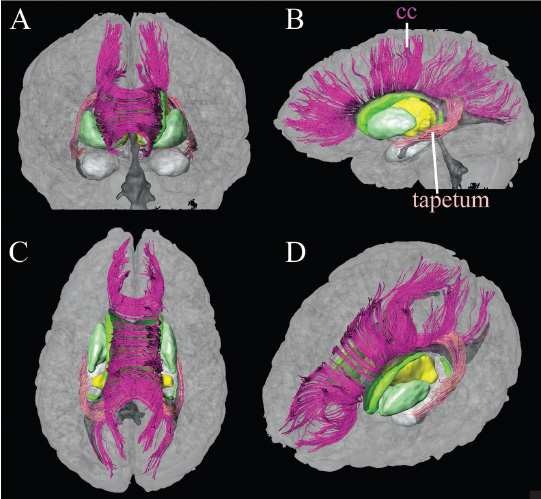 Interhémisphérique
Rostrum (bec)
Genou : F
Tronc : F, P
Splenium : T, O
Tapetum :
le long du VL
(entre paroi lat corne post  et radiation optique)
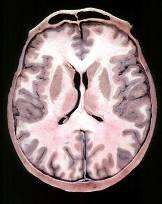 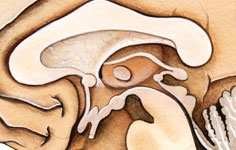 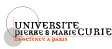 D. Hasboun 2007-2008
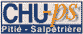 SB : Dysconnexion calleuse
Anomie tactile main G
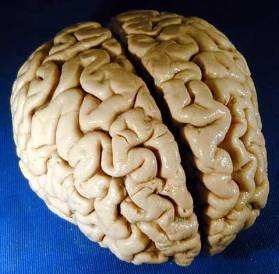 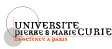 D. Hasboun 2007-2008
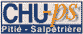 SB : fornix
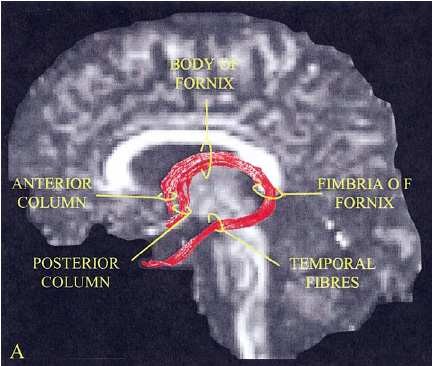 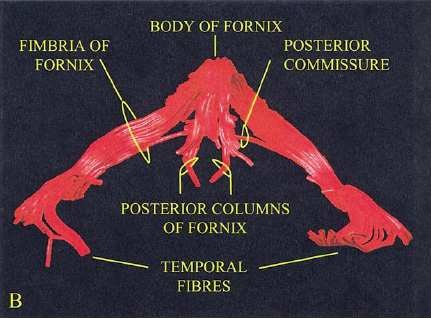 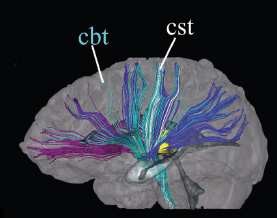 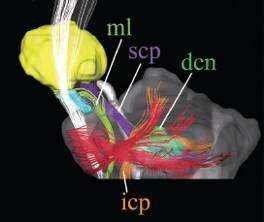 D. Hasboun 2007-2008
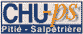 SB : Fibres en U
Fibres arquées (en U)
Gyri +/- adjacents
Setsu Wakana, Radiology 2004; 230:77–87
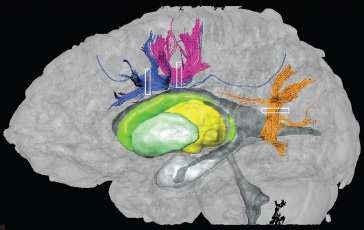 D. Hasboun 2007-2008
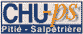 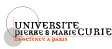 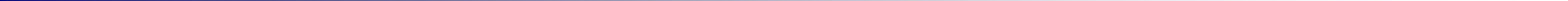 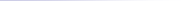 Commissure antérieure
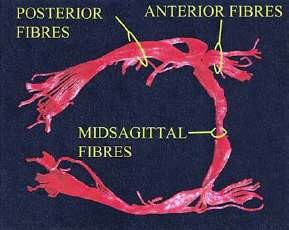 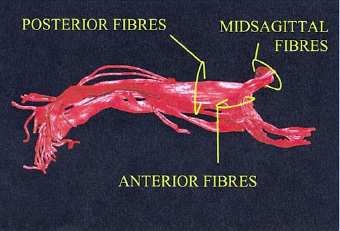 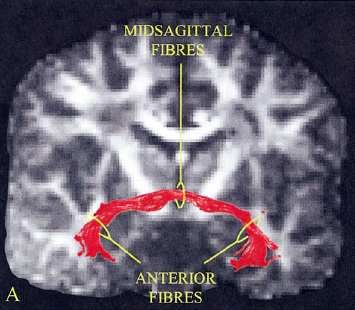 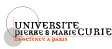 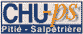 D. Hasboun 2007-2008
Catani, NeuroImage 17, 77–94 (2002)
Ventricules
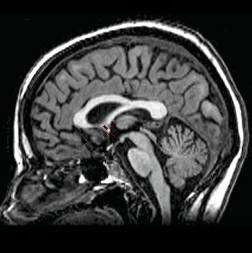 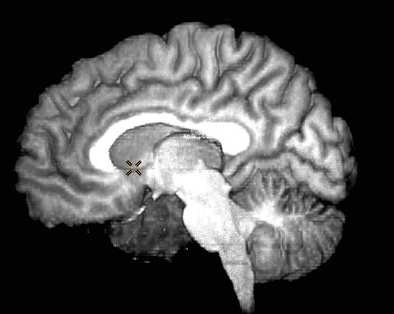 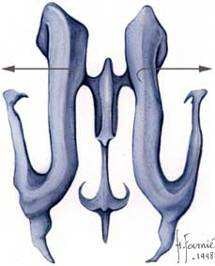 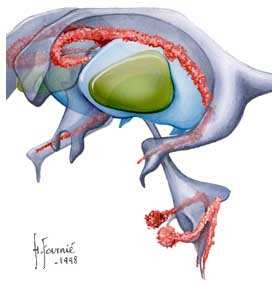 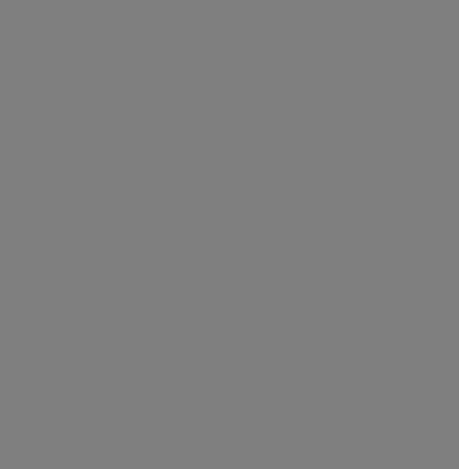 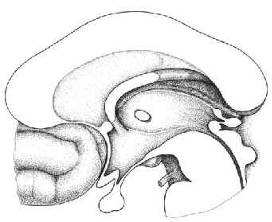 D. Hasboun 2007-2008
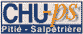 Ventricules
Fornix
Plexus Choroïdes
Sillon thalamostrié
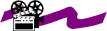 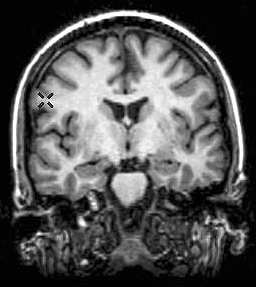 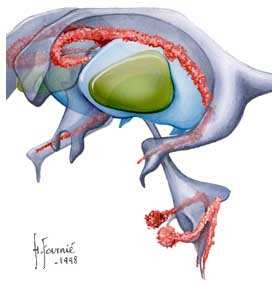 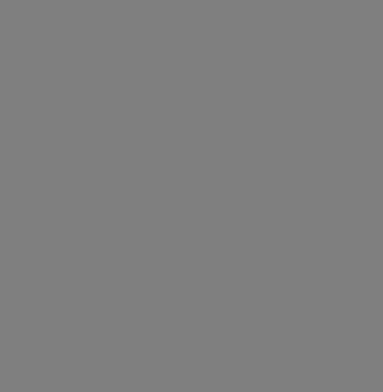 Coupes coronales
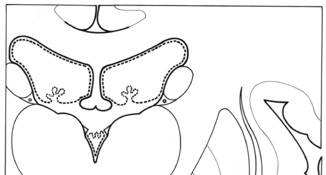 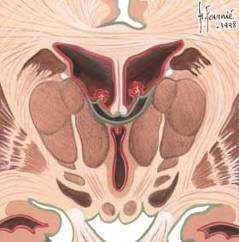 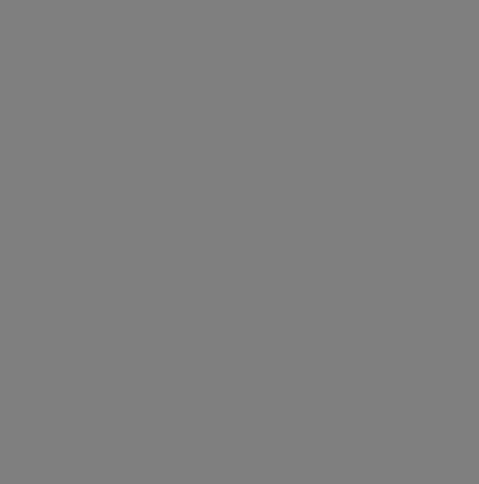 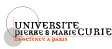 D. Hasboun 2007-2008
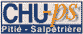 Dynamique du LCR
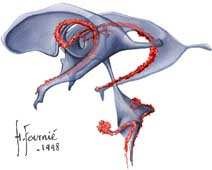 Production : VL-V3-V4
cavités épendymaires
plexus choroïdes
Communication :  ouverture médiane
Résorption
espaces sous-arachnoïdiens
granulations	arachnoïdiennes
Sinus veineux
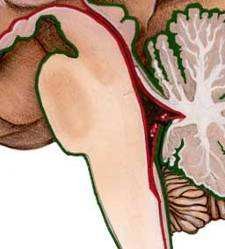 vues postérieures du TC
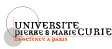 D. Hasboun 2007-2008
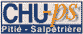 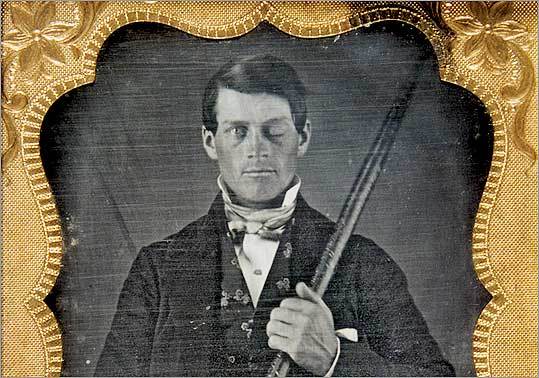 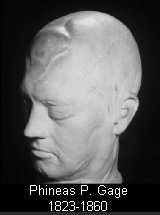 http://www.boston.com/news/health/articles/2009/07/22/newly_discovered_image_offers_fresh_insights_about_1848_medical_miracle/
Specialization & Integration
Brain activity when hearing, 
seeing, and speaking words.
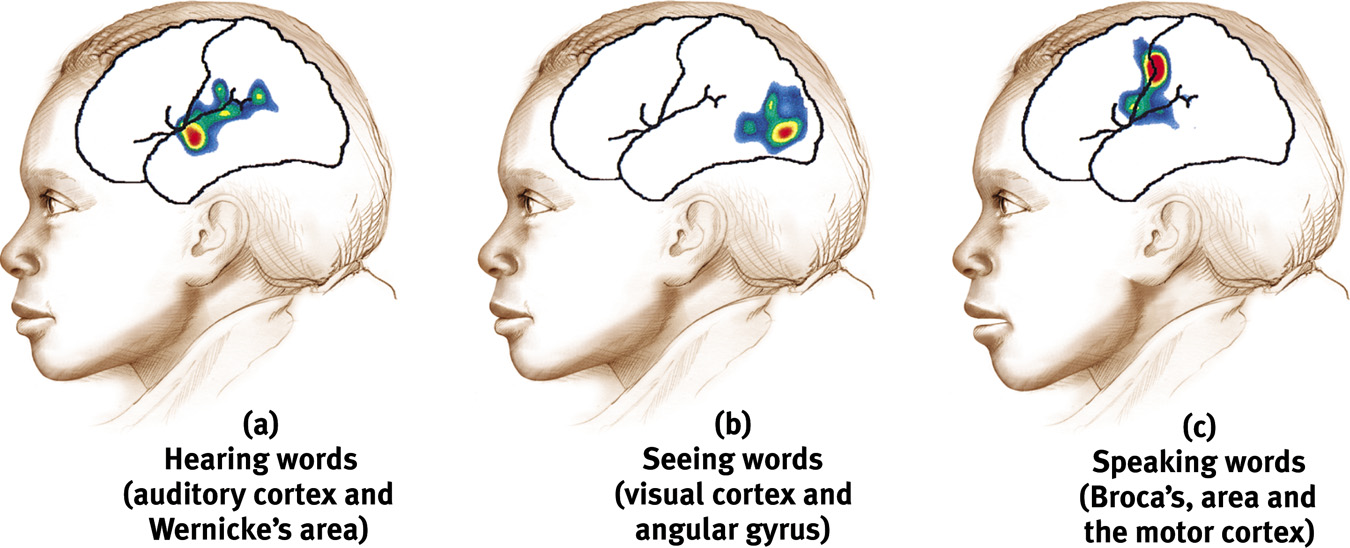 The Brain’s Plasticity
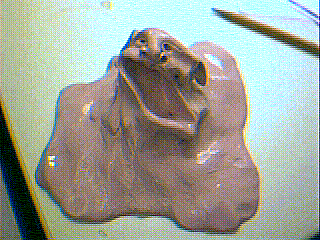 The brain is sculpted by 
  our genes but also by our experiences. 

 Plasticity refers to the brain’s ability to modify itself   
  after some type of injury or illness.
Usually the brain areas that are related to the damaged/missing part develop the ability to function as a part of the new system. For example, in blind people the visual cortex may register and process touch and/or hearing also (heightening those senses)

 Our brains demonstrate more plasticity when we are  
   children.
[Speaker Notes: OBJECTIVE 18| Discuss brain’s plasticity following injury or illness.]